Волшебник Электричество
Выполнил: ученик 3Д кл.       
                                                             Трофимов Владимир
                                                                  Научный руководитель: Ильина Н.Н.
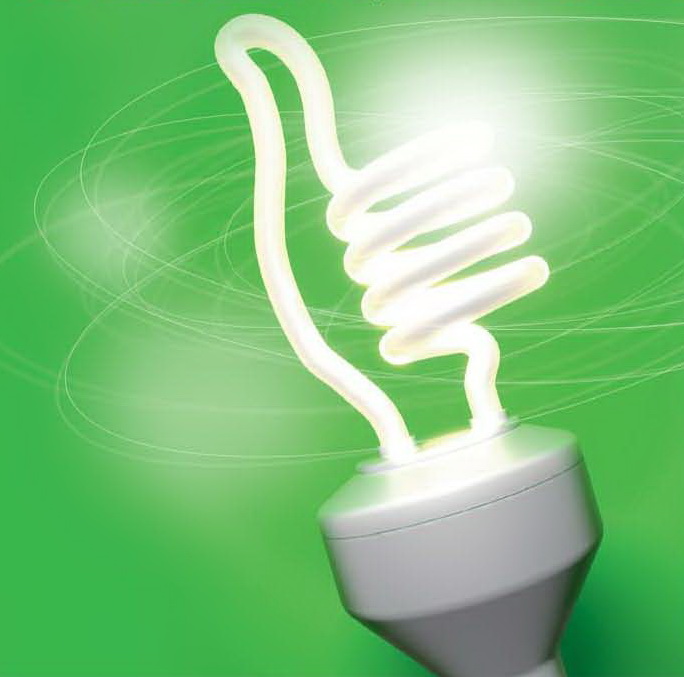 Цель: исследовать электричество; узнать, как в домашних условиях его можно добыть.
Объект исследования: электричество.
Предмет исследования: получение  электричества в домашних условиях.
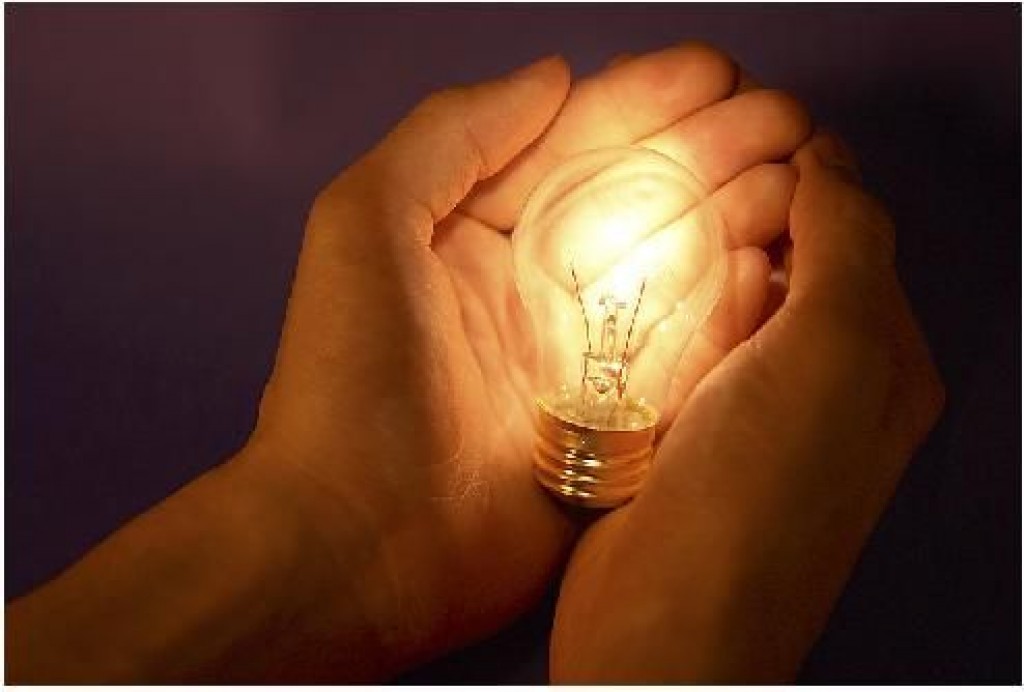 Задачи: 
1.Расширить  и обобщить знания об  электричестве.
2.Попробовать добыть электричество в домашних условиях.
3.Закрепить правила безопасного обращения с электричеством.
4. Подготовить презентацию проекта.
Методы исследования:
1. Изучение литературы и других информационных ресурсов.
2. Опрос, наблюдение, беседа.
3. Экспериментирование.
4. Обобщение полученной информации, анализ.
Книги-Верные Друзья
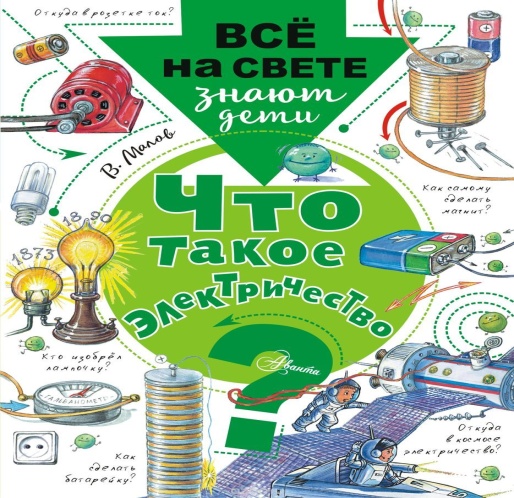 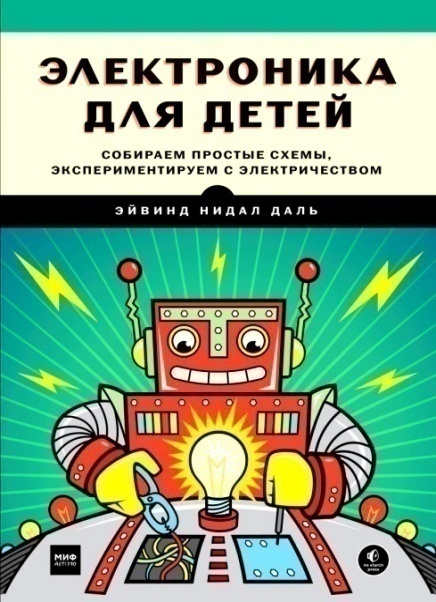 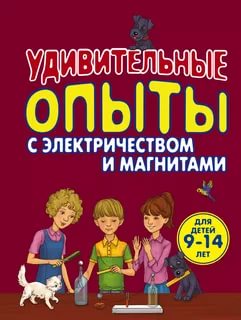 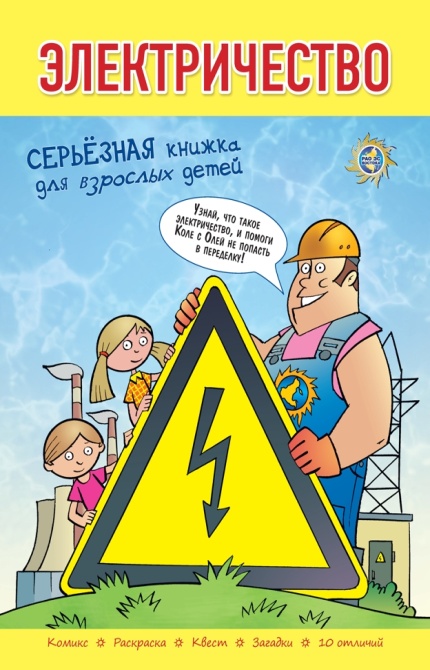 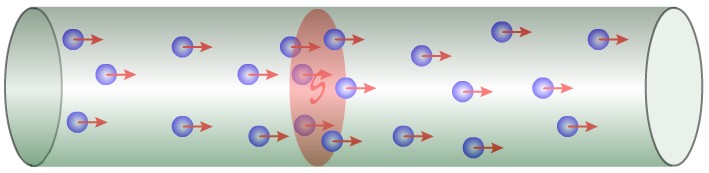 Электрический ток, электрический ток,
Погоди, не теки, потолкуем чуток.
Ты постой, не спеши.
Электрический ток, электрический ток,
Говорят, ты порою бываешь жесток.
Может жизни лишить твой коварный укус,
Ну и пусть, все равно я тебя не боюсь!
Электрический ток, электрический ток,
Утверждают, что ты- электронов поток.
Ученые
Электричество Всюду!
Статическое Электричество
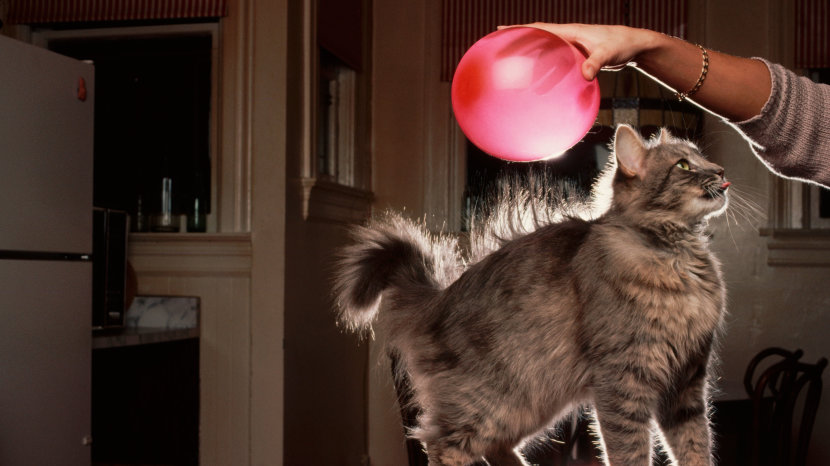 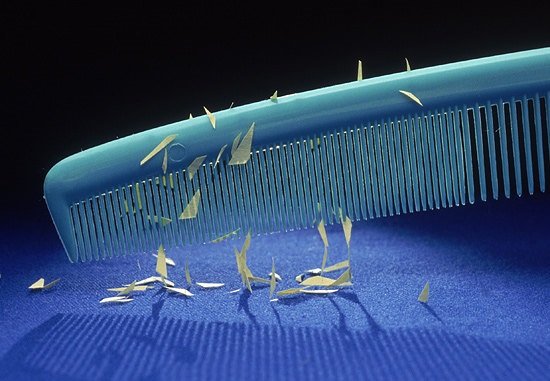 Опыт 1
Материалы: воздушный шар, емкость  с водой, шерстяной шарф, бумажный кораблик
Опыт 1
Ход опыта: потрем шарик об шарф и поднесем к бумажному кораблику(который находится в емкости с водой). 
Начнем тихонько водить шариком в разные стороны-кораблик плывет вслед за шариком.
Выводы:
1. Мне удалось «добыть» статическое электричество.
2.Статическое электричество безопасно
3.Я могу показывать фокусы используя знания о статическом электричестве
Опыт 2
Материалы: овощи и фрукты(лимон, яблоко, картофель (сырой и вареный), свекла (сырая, вареная);мультиметр; медная проволока, цинковая пластина(или шуруп)
Опыт 2
Берем медную проволоку и пластину из цинка и вставляем их в овощ или фрукт.
Прикладываем к свободным концам пластин  к контактам мультиметра.

Измеряю эл.напряжение в лимоне – 0,89 В
Опыт 2
Измеряю эл.напряжение в яблоке – 0,88 В
Опыт 2
Измеряю эл.напряжение в сыром картофеле  – 0,81В. А в вареном – 0,83 В.
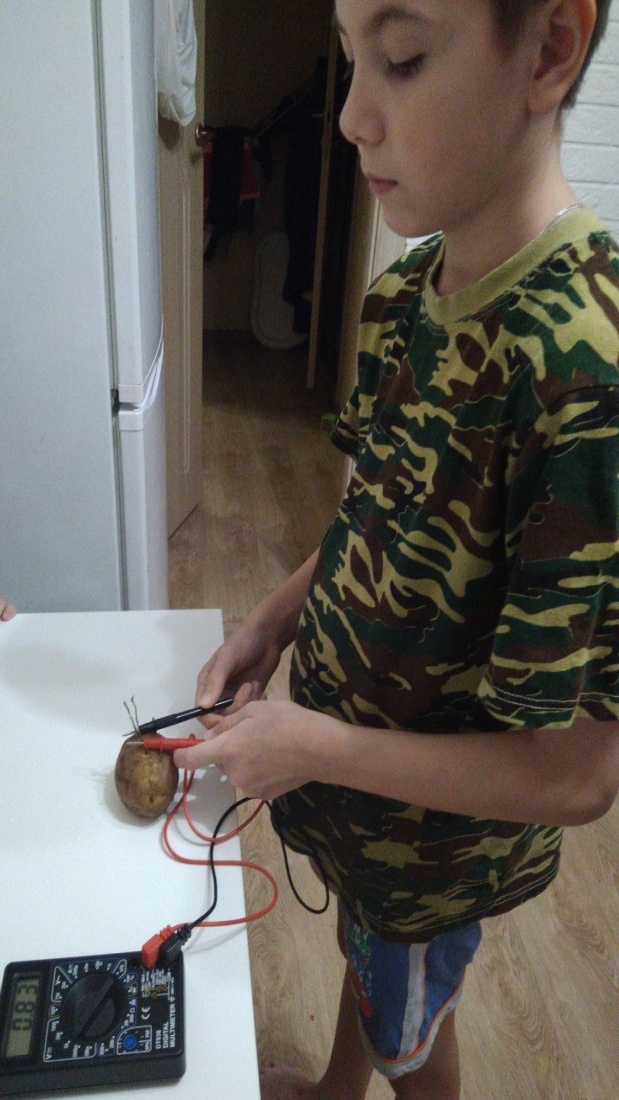 Опыт 2
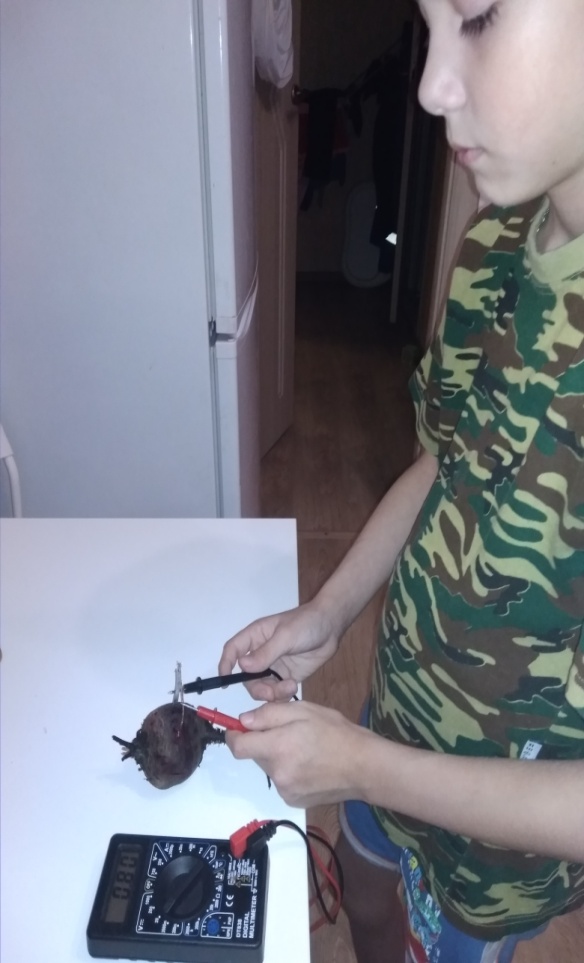 Измеряю эл.напряжение в сырой свекле – 0,78 В. А в вареной-0,80 В
Выводы:
1. В фруктах и овощах есть электричество. 
2.В лимоне самое большое напряжение из использованных мною овощей и фруктов.
3.В вареных овощах напряжение больше, чем  в сырых.
Опыт 3
Материалы: лимоны, медная проволока, цинковые шурупы, светодиодная лампочка
Опыт 3
Последовательно соединил  цинковые и медные электроды и вставил их в лимоны. И светодиодная лампочка загорелась.
Выводы:
1. Используя фрукты или овощи можно создать батарейку.
2.Полученный источник тока можно использовать для приборов с низким потреблением энергии.
3. Для более мощной батарейки надо больше овощей и фруктов.
Итоги работы
Проведя данную исследовательскую работу я пришел к следующим выводам:
Электричество возникает из-за движения электронов.
Электричество вырабатывают на электростанциях, в батарейках, есть статическое еще и электричество.
Существуют способы получения электрического тока в домашних условиях.
Если взять в поход овощи или фрукты, провода, медные и цинковые пластины, то можно сделать из них зарядное средство для телефона, сделать светильник и т.п.
Чтобы электричество не принесло беды, надо правильно себя с ним вести.
Береги Электроэнергию!
Дружи с Электричеством!